Технология проблемного обучения с элементами личностно-ориентированного подхода в проектной деятельности.
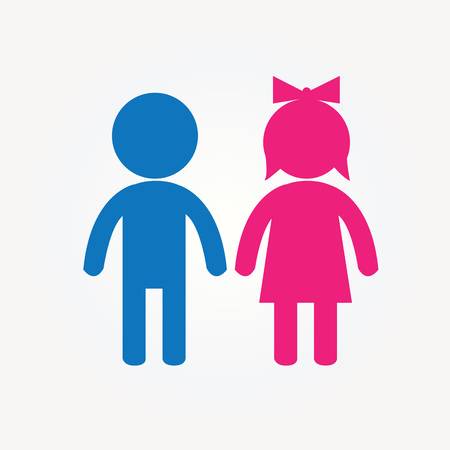 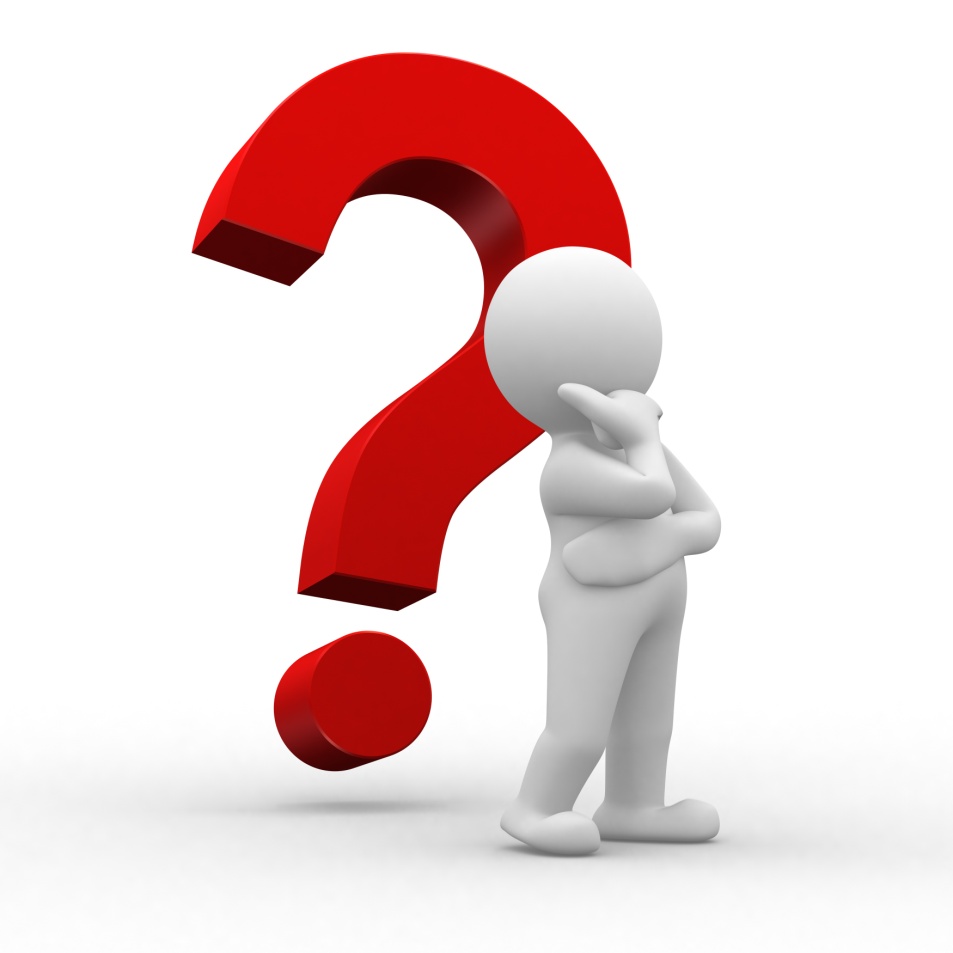 Подготовила воспитатель Плетюхина Л.Л.
Проблемное обучение в детском саду  
- это такая организация взаимодействия с воспитанниками, которая предполагает создание под руководством педагога проблемных вопросов, задач, ситуаций и активную самостоятельную деятельность детей по их разрешению.
Задачи Проблемного обучения
Формировать самостоятельную познавательную деятельность;
 Развивать мыслительные способности;
 Воспитывать активную личность.
Формы организации проблемного обучения в ДОУ.
Существуют следующие формы
организации проблемного обучения
Проблемный вопрос
Проблемная задача
Проблемная ситуация
Проблемное обучение включает несколько этапов:
- осознаем проблему, хотим ее решить;

- ищем решение, выдвигаем гипотезы;

- находим решение;

-проверяем.
Личностно-ориентированный подход – основывается на учете индивидуальных особенностей детей, которые рассматриваются как личности, имеющие свои характерные черты, склонности и интересы.
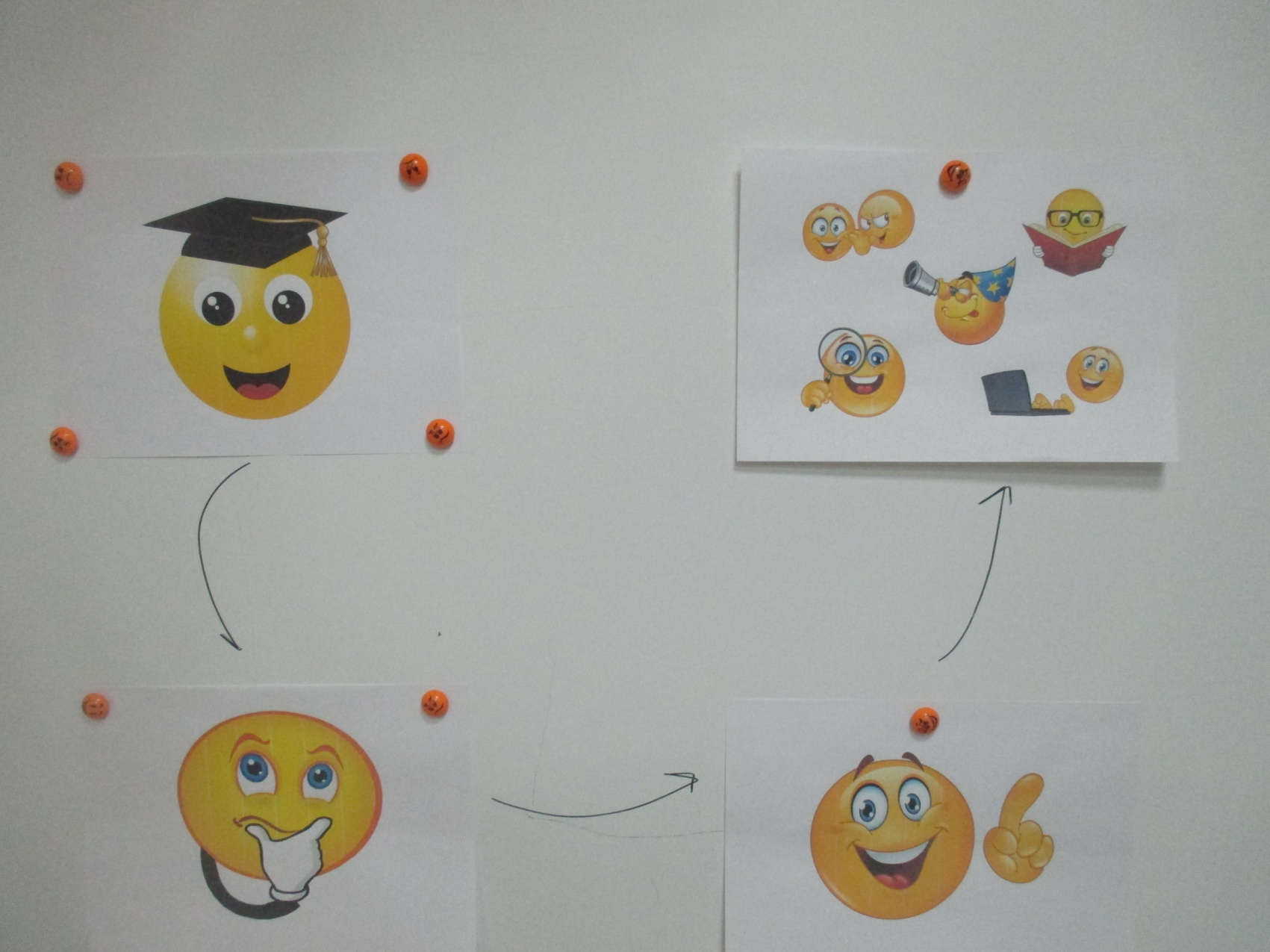 На какой планете можно жить?
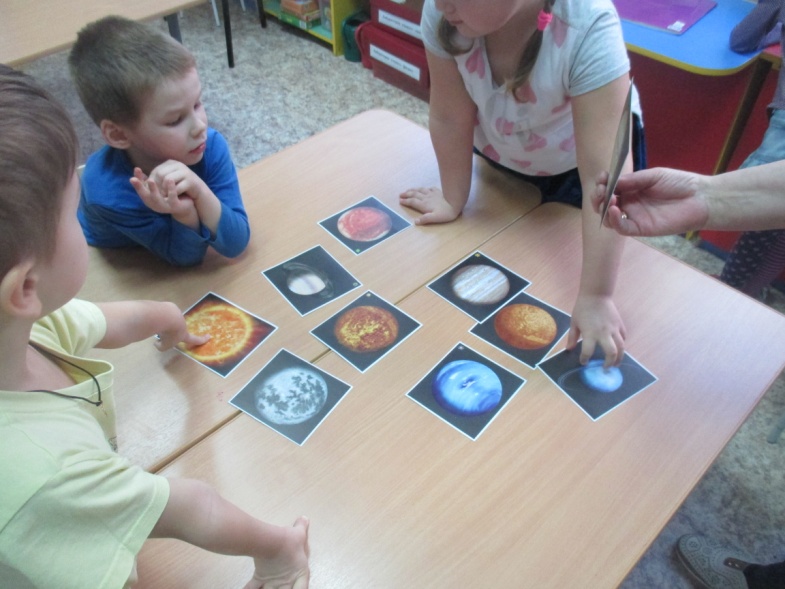 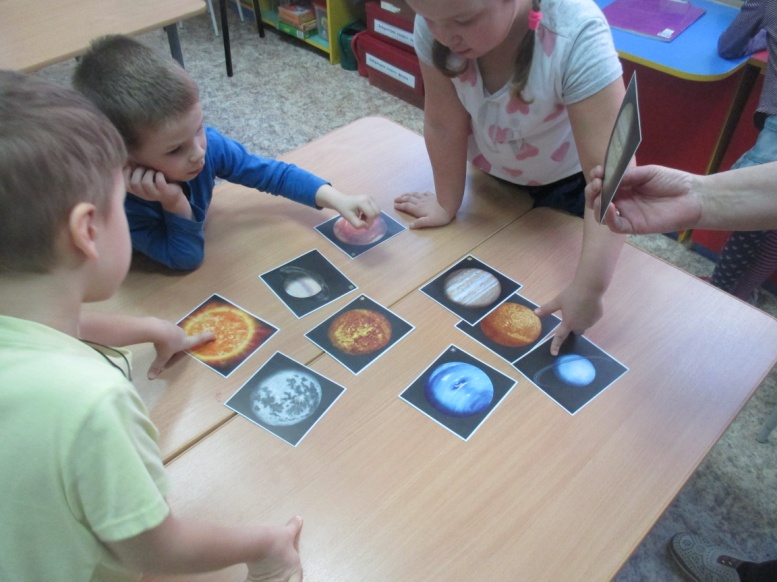 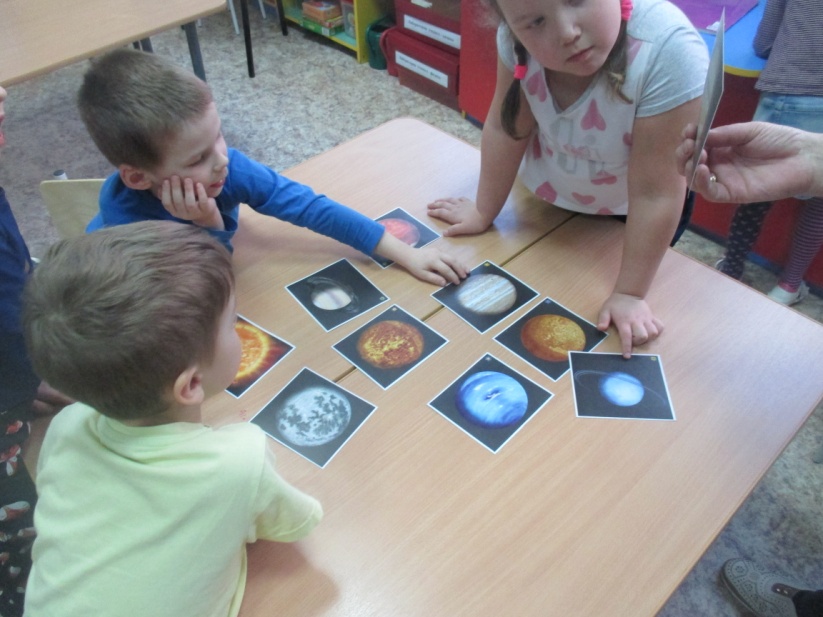 На чем можно полететь в космос?
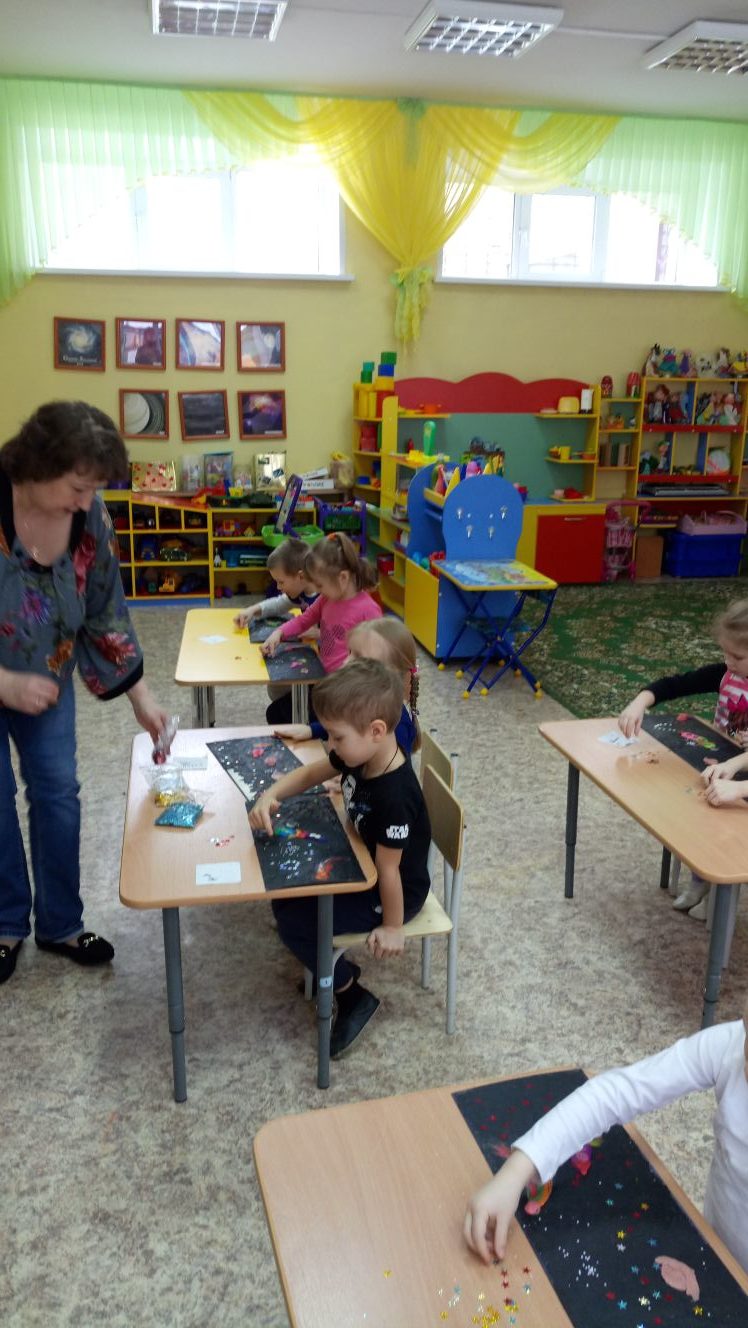 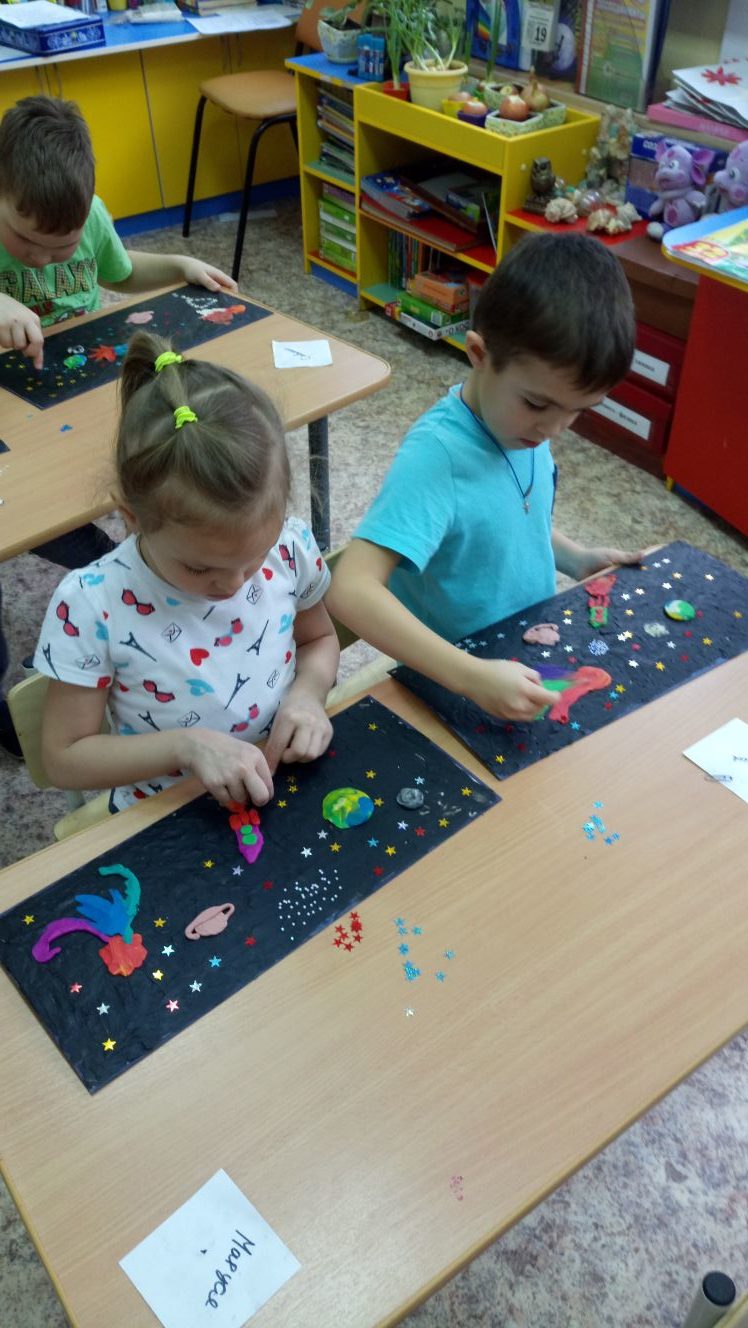 Под каким созвездием я родился?
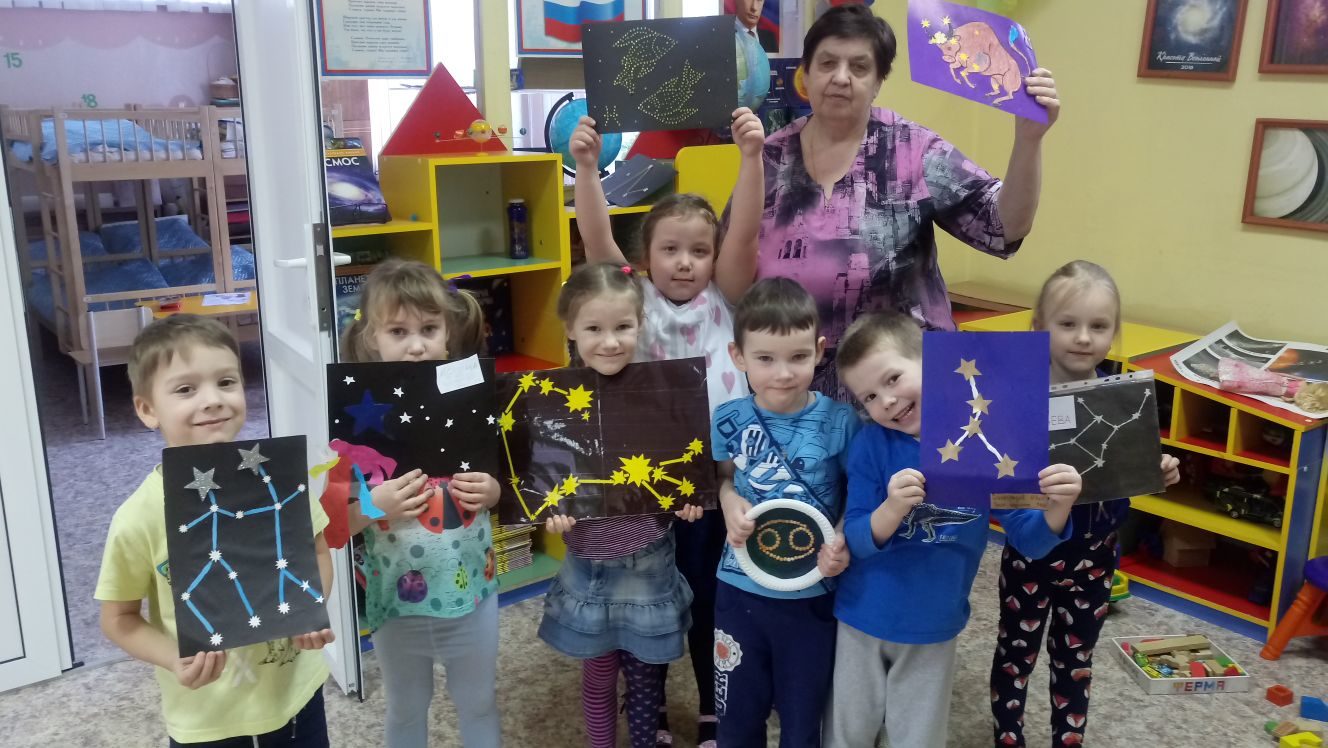 Почему день сменяет ночь?
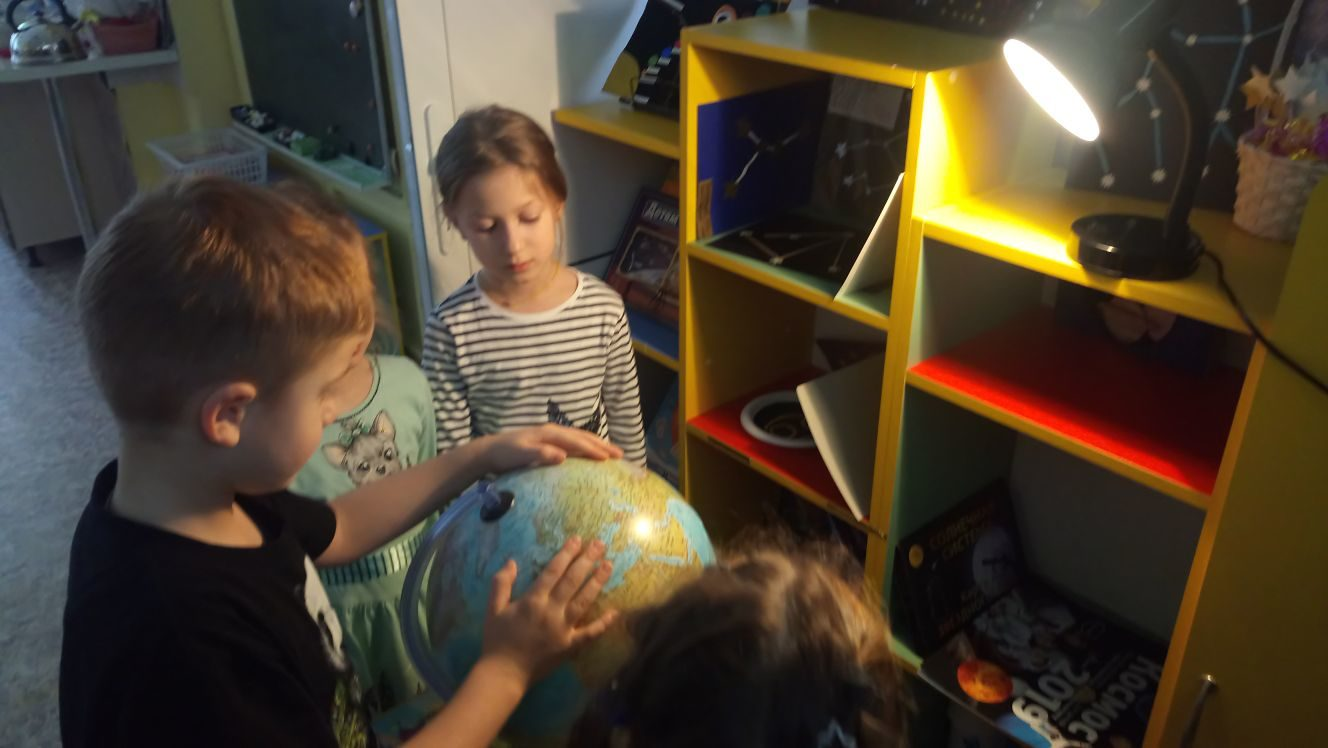 Спасибо за внимание!